My PNGAdventure
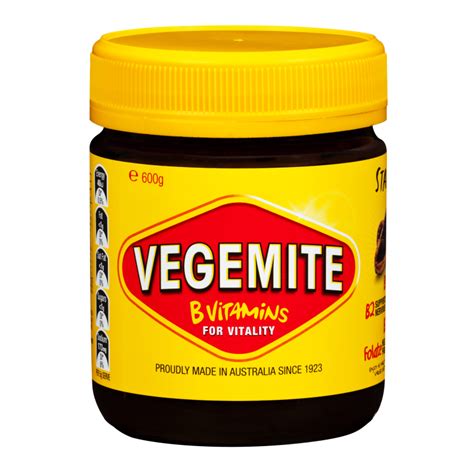 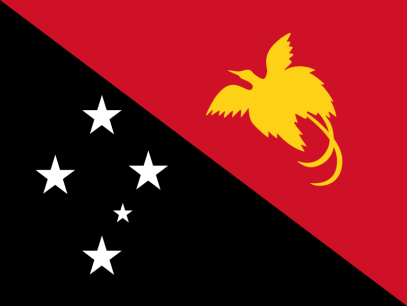 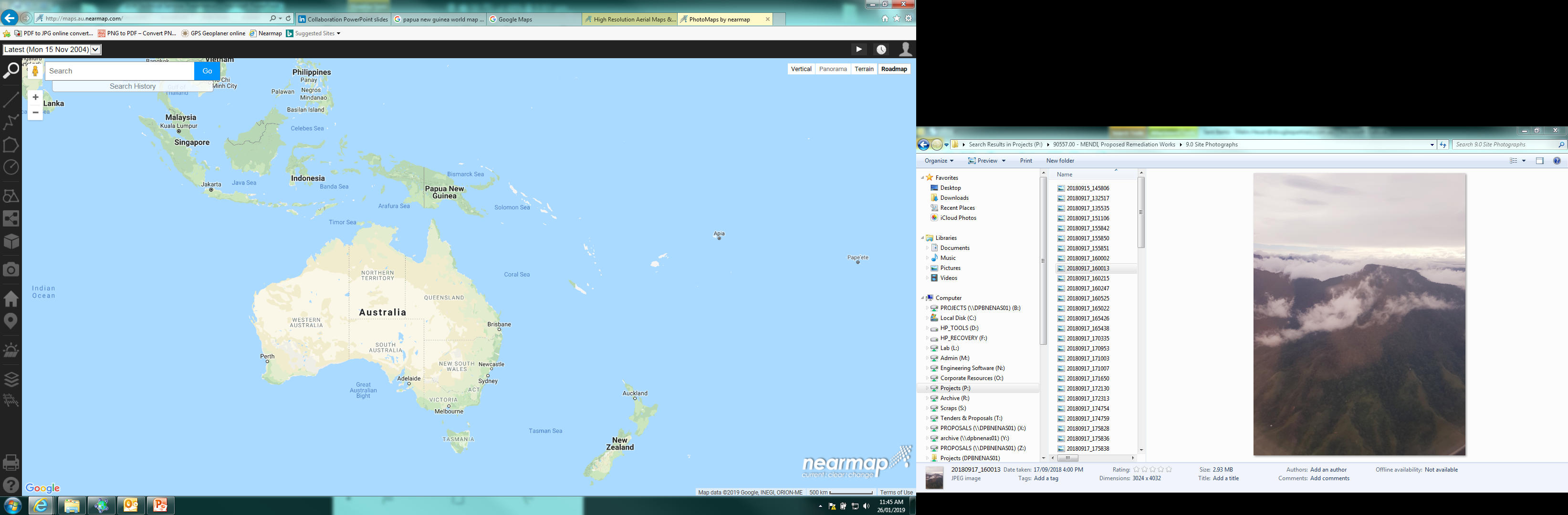 Papua New Guinea
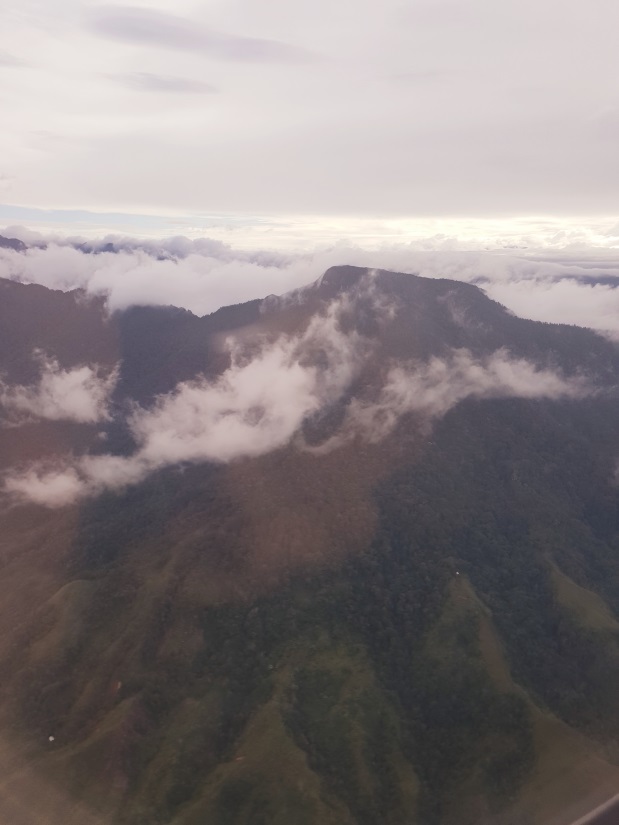 2500km
1
Matin Hesari
Gold Coast – Queensland
2019 – Technical Seminar
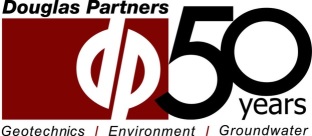 Getting Started
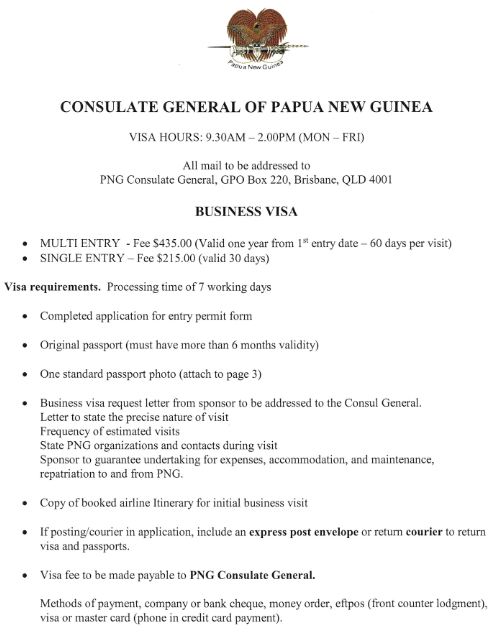 Process:
Letter of Invitation;
Organising VISA requirements with PNG Consulate;
Travel and accommodation arrangements;
Medical Checks;
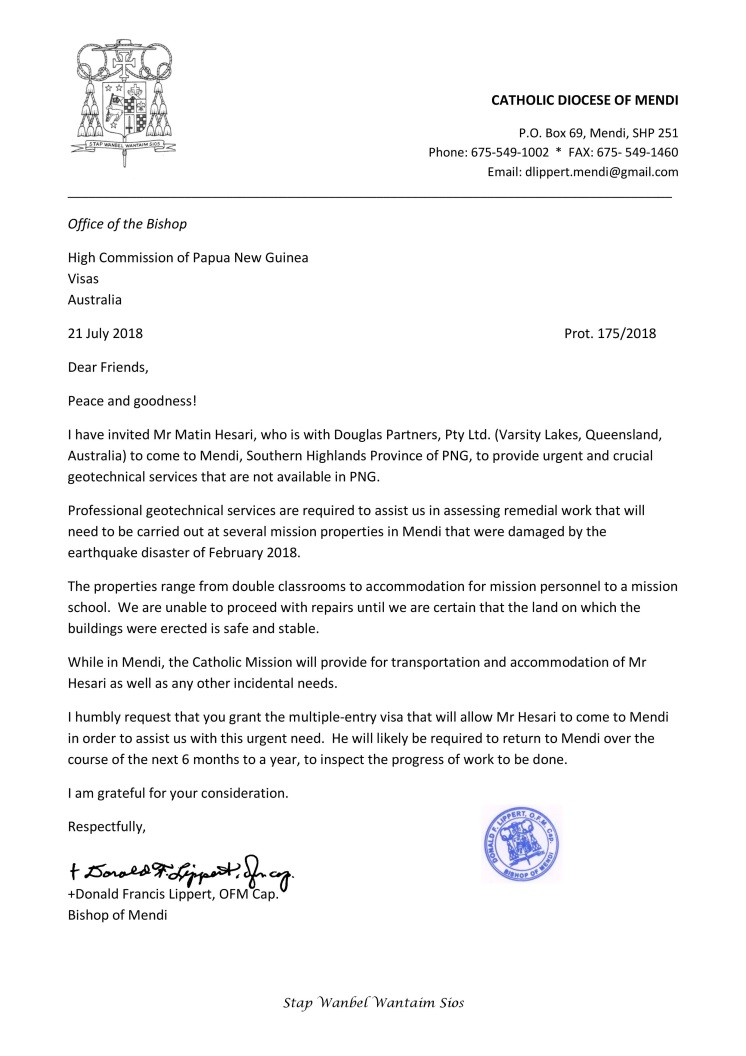 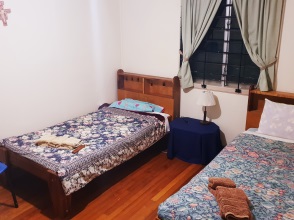 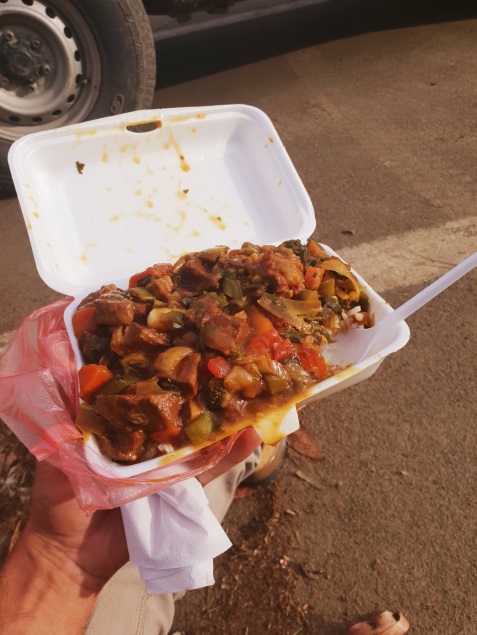 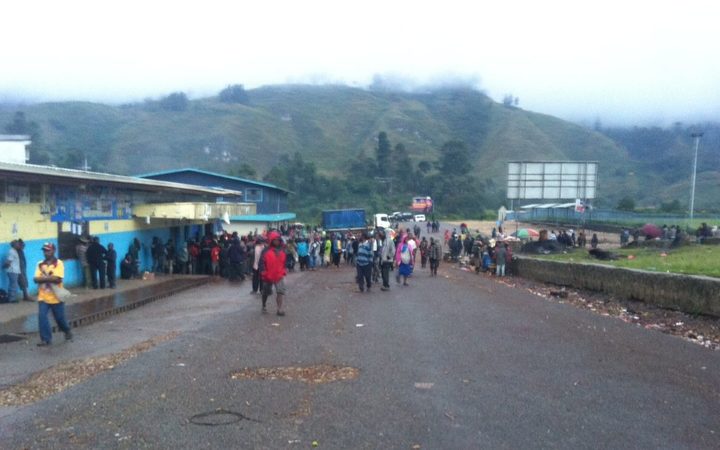 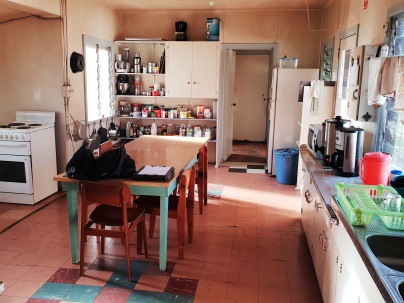 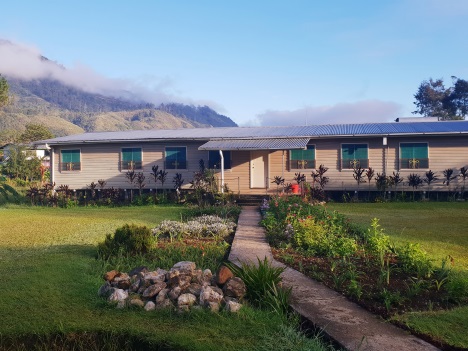 2
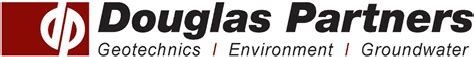 Travelling
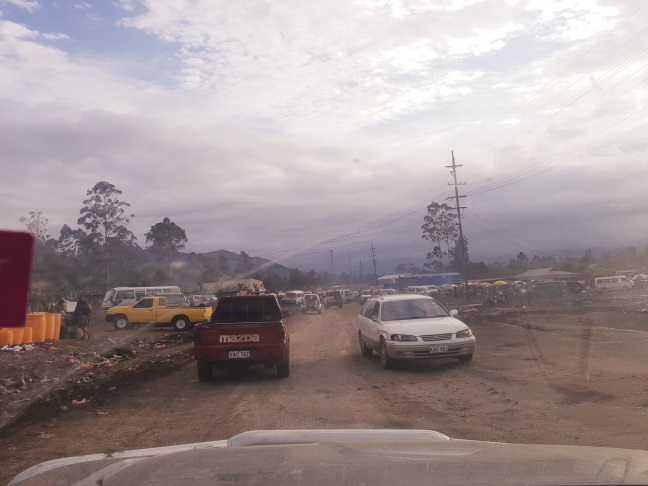 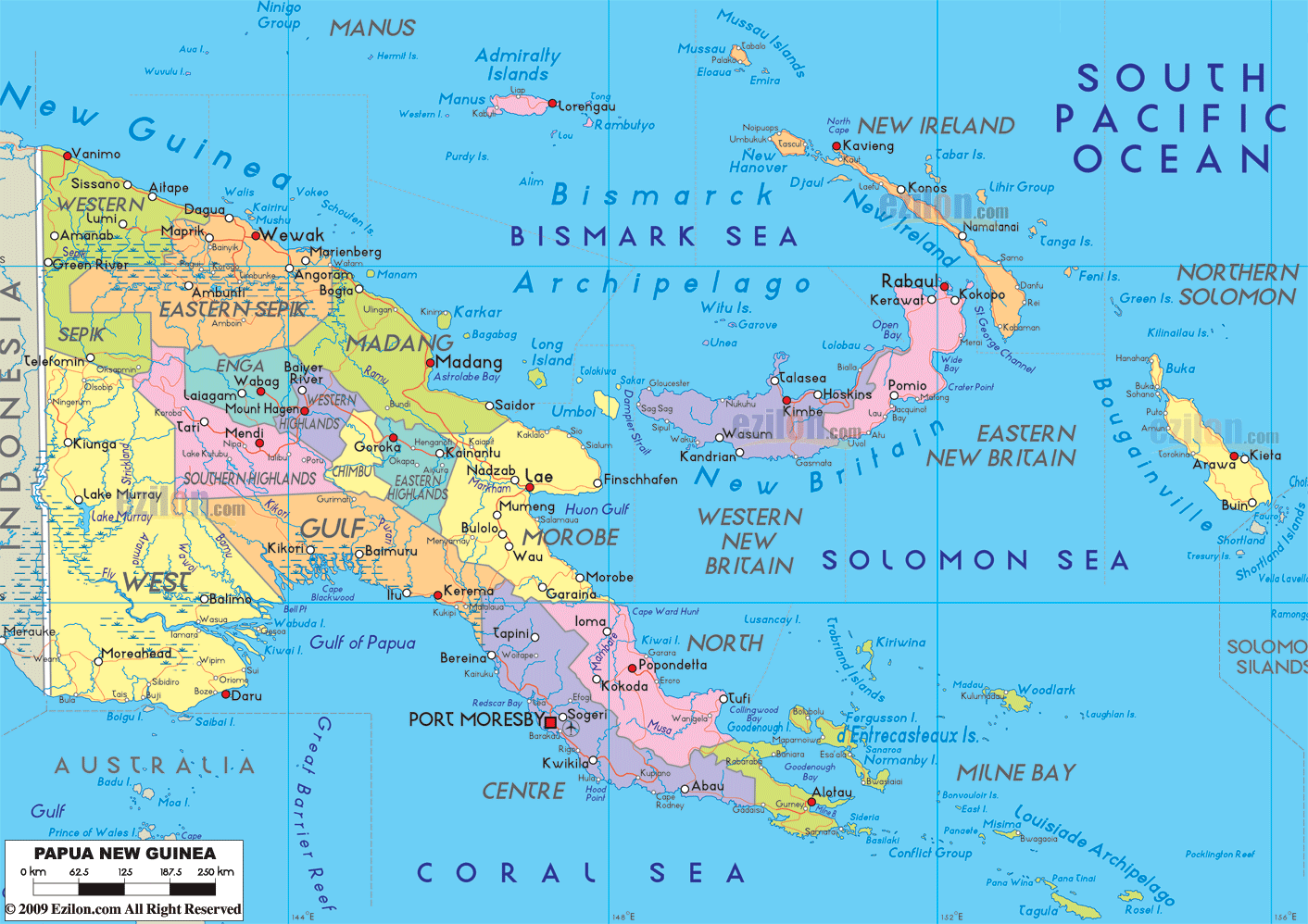 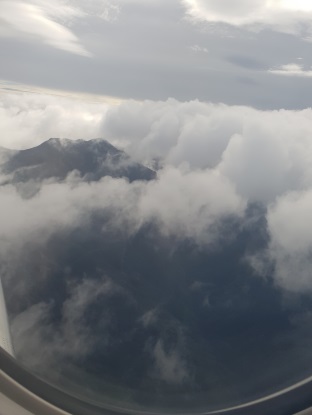 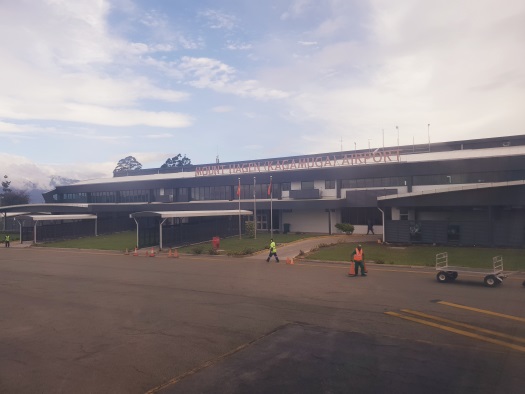 3 hour drive
1.5 hour flight
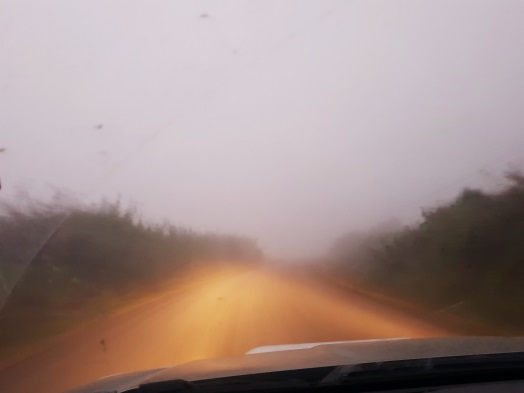 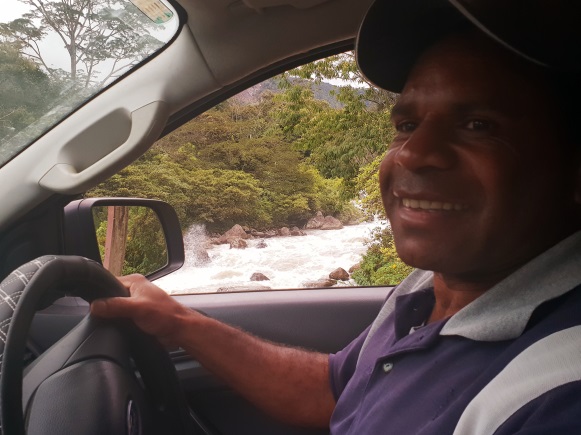 3
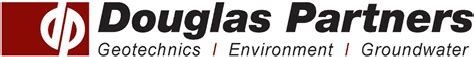 First impressions of PNG
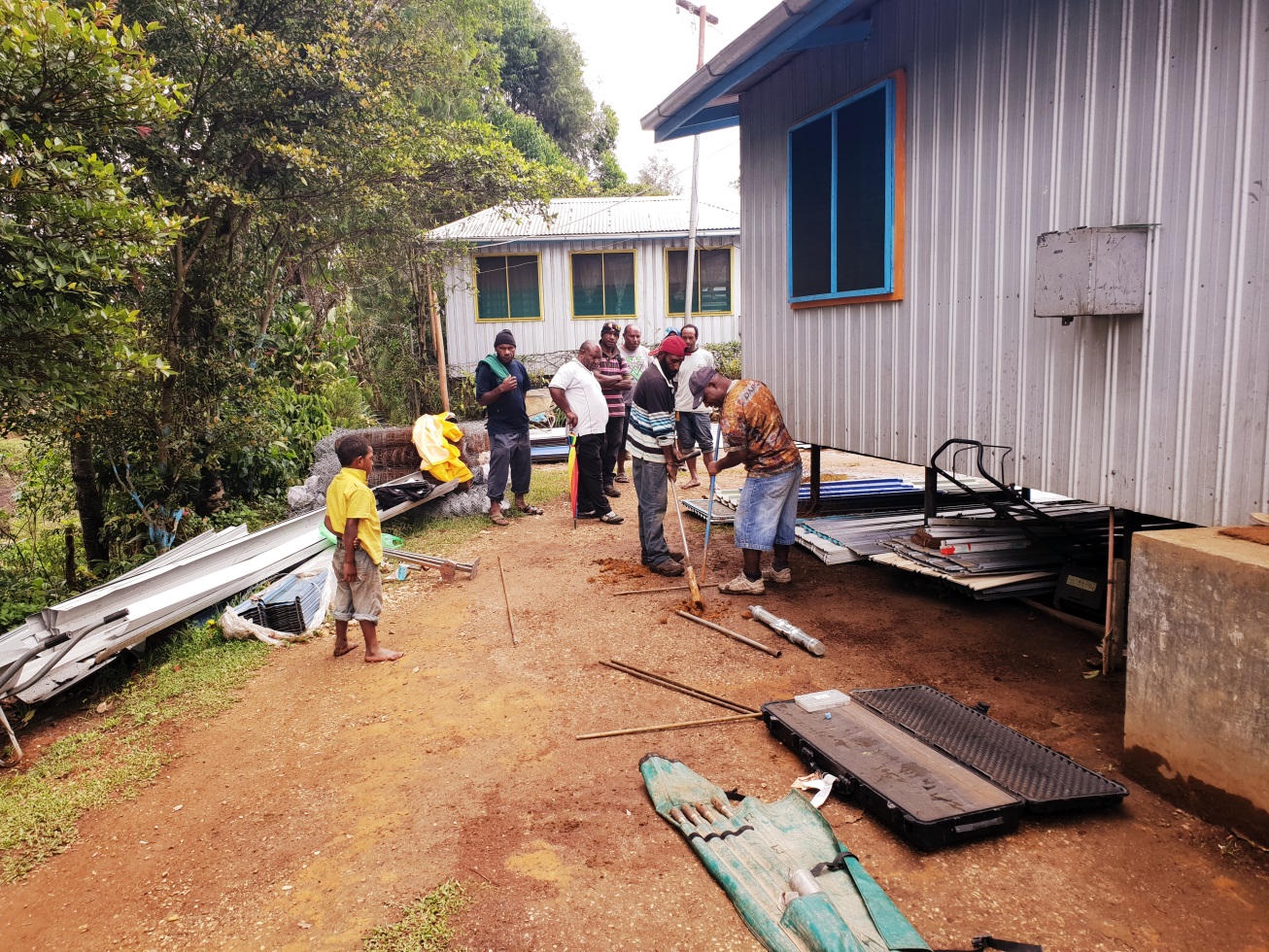 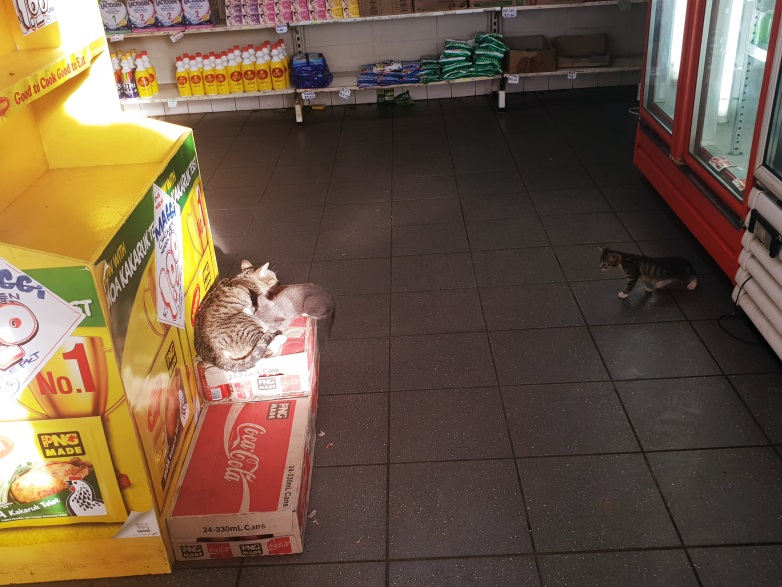 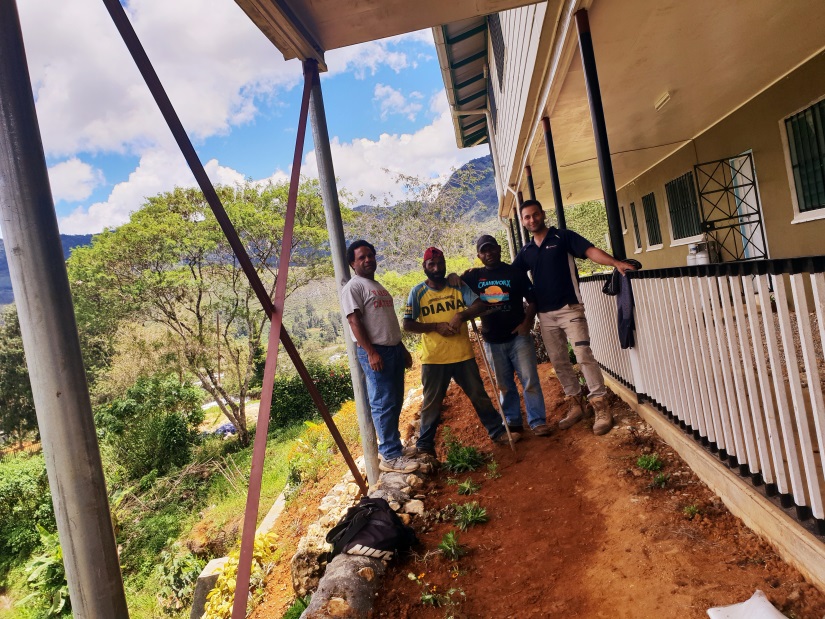 4
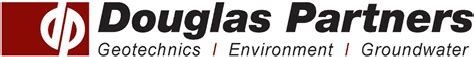 Background
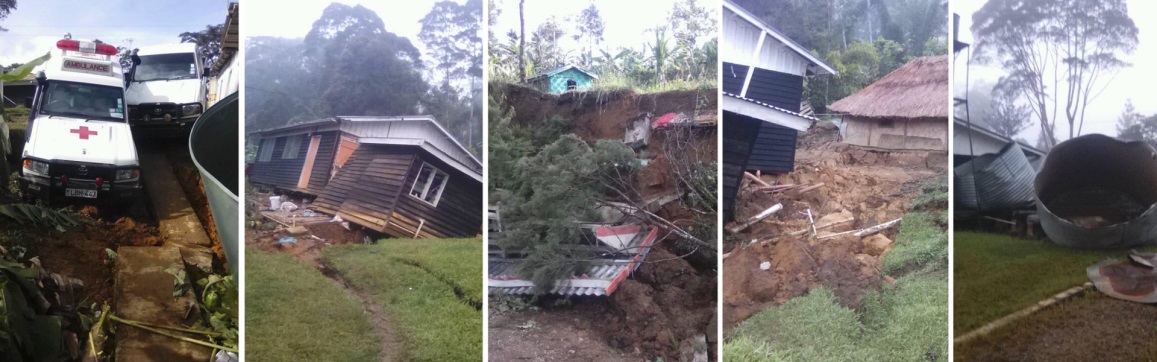 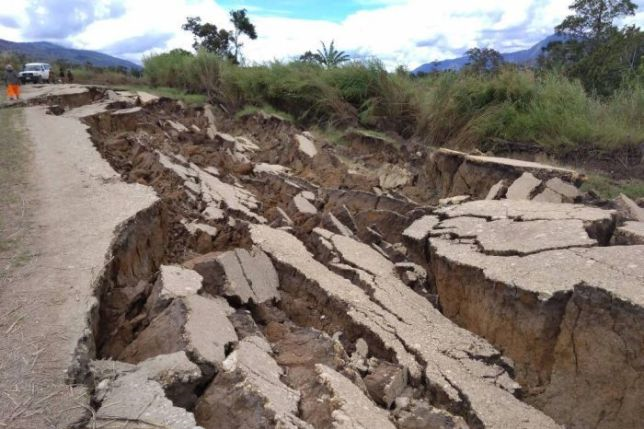 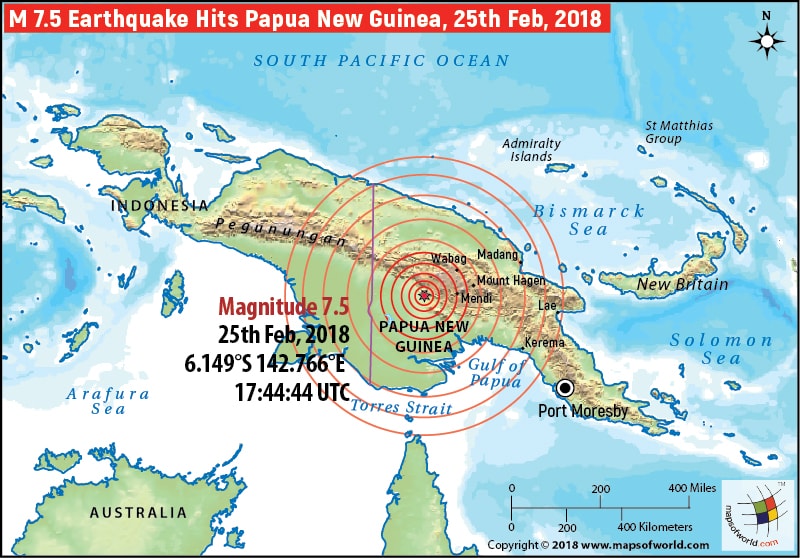 Mendi, PNG
5
Approximate Location of Tectonic Plates
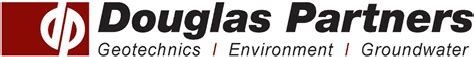 Assessment Locations in Mendi
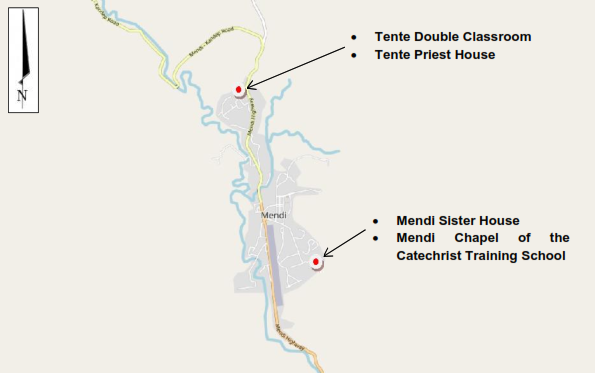 6
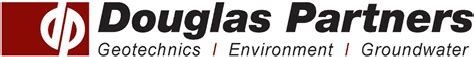 Testing at Mendi Sister House
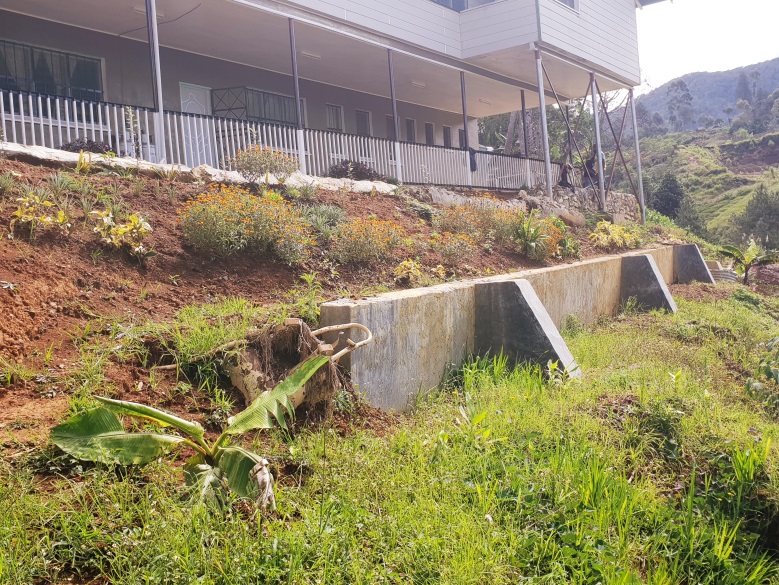 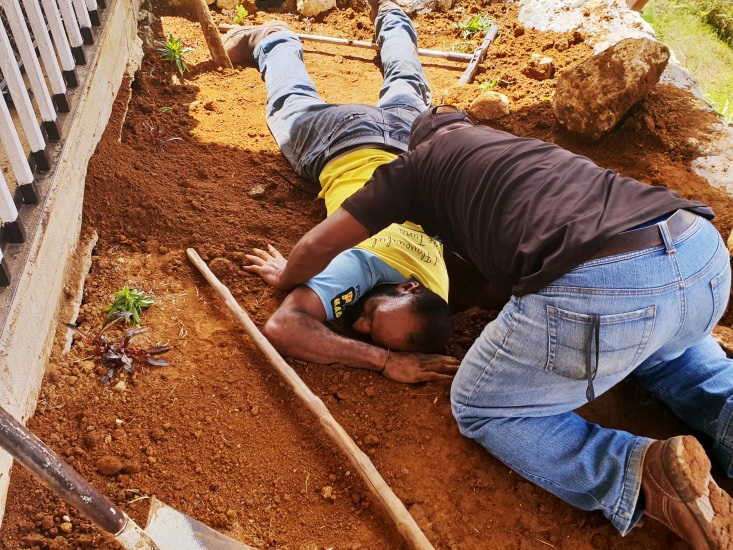 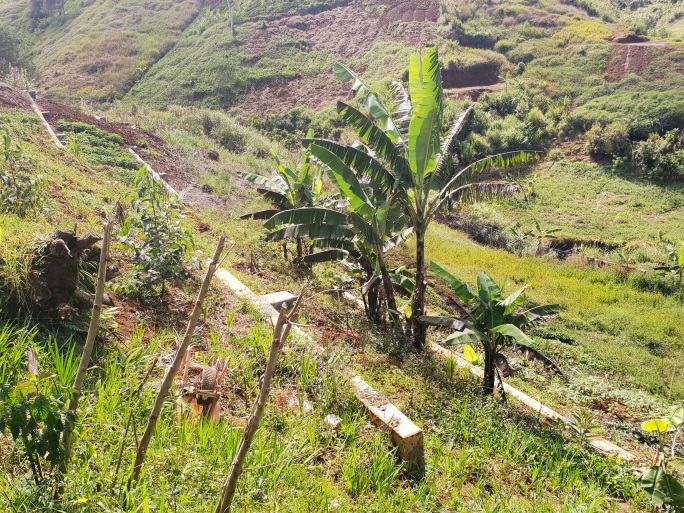 7
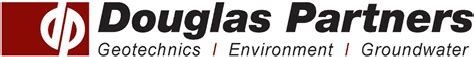 Testing at Catechrist training School
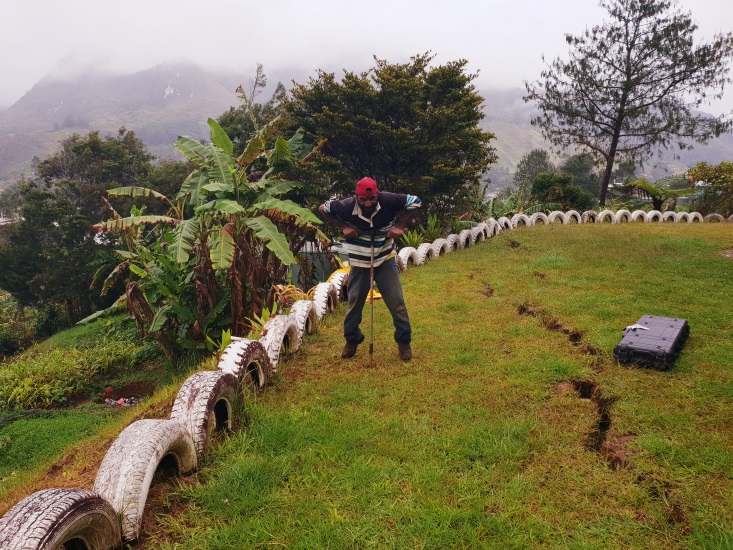 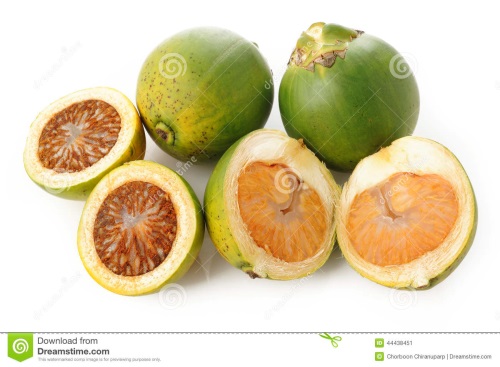 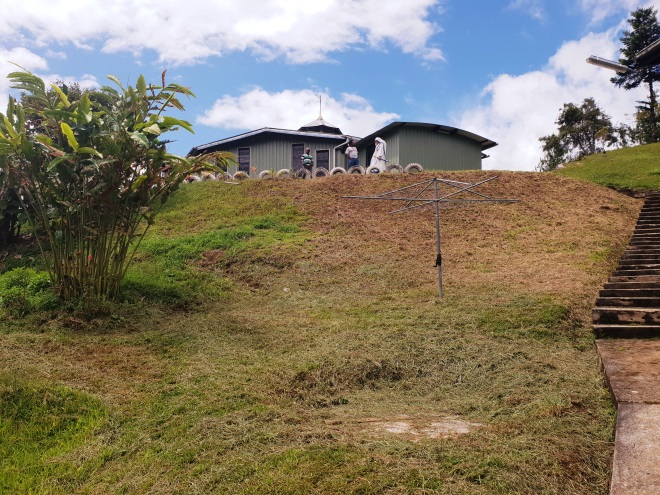 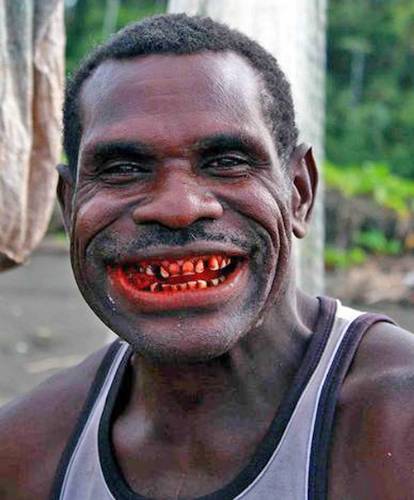 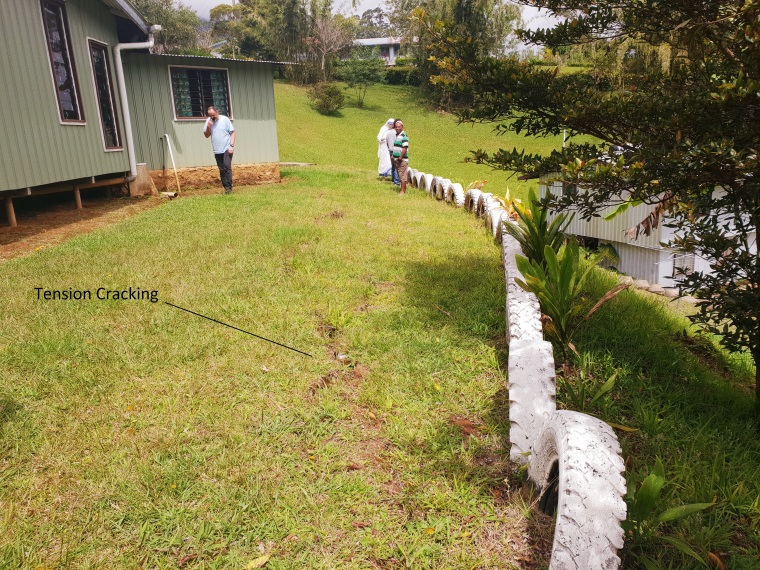 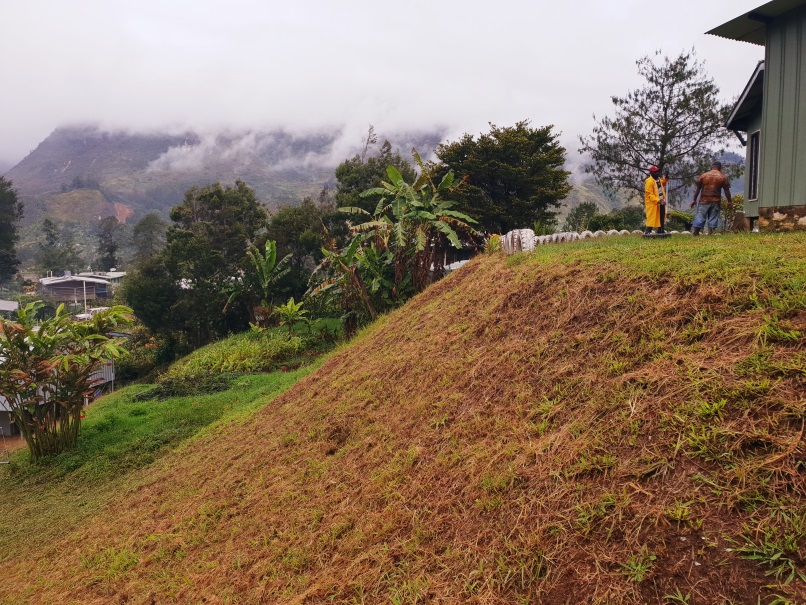 8
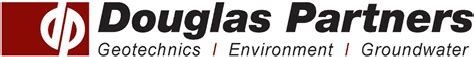 Testing at Tente Double Classroom and Priest House
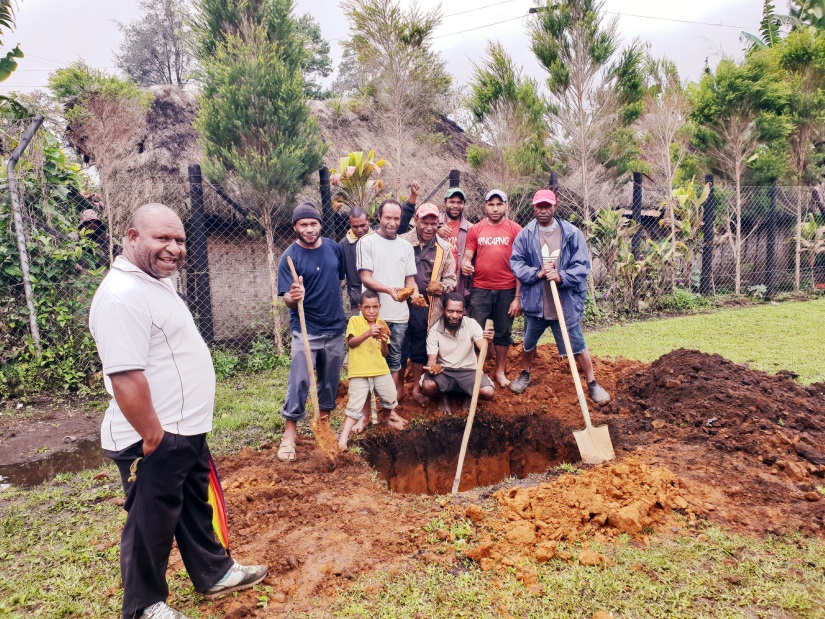 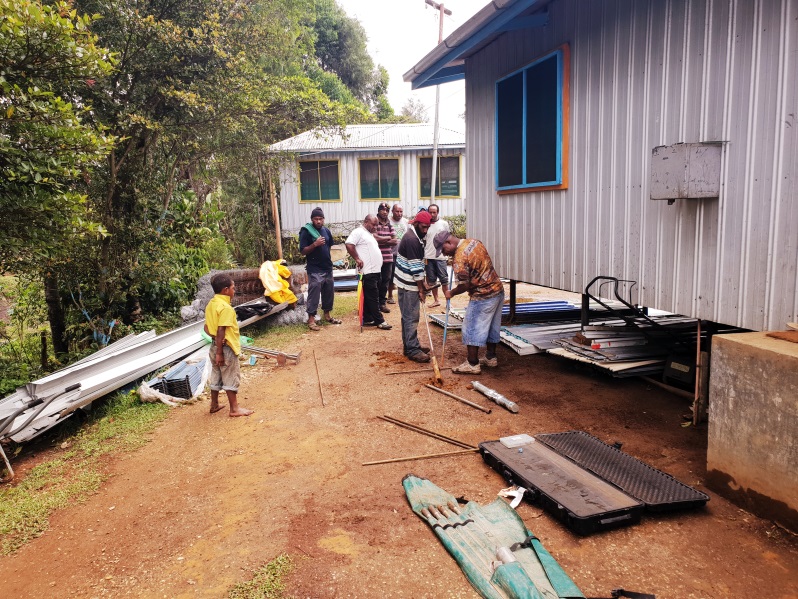 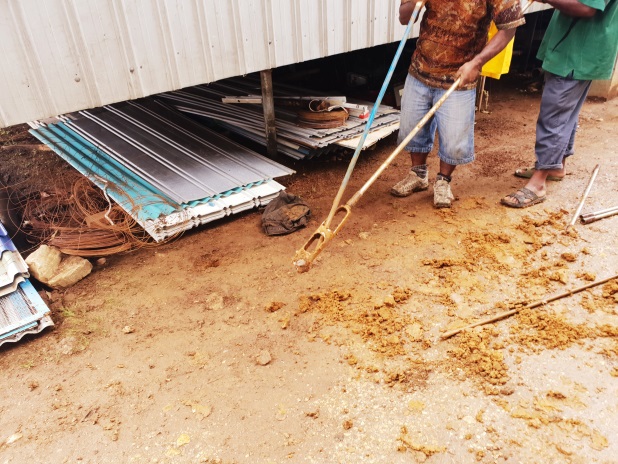 9
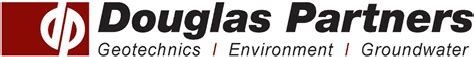 Subsurface Conditions
10
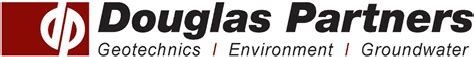 Analysis Output
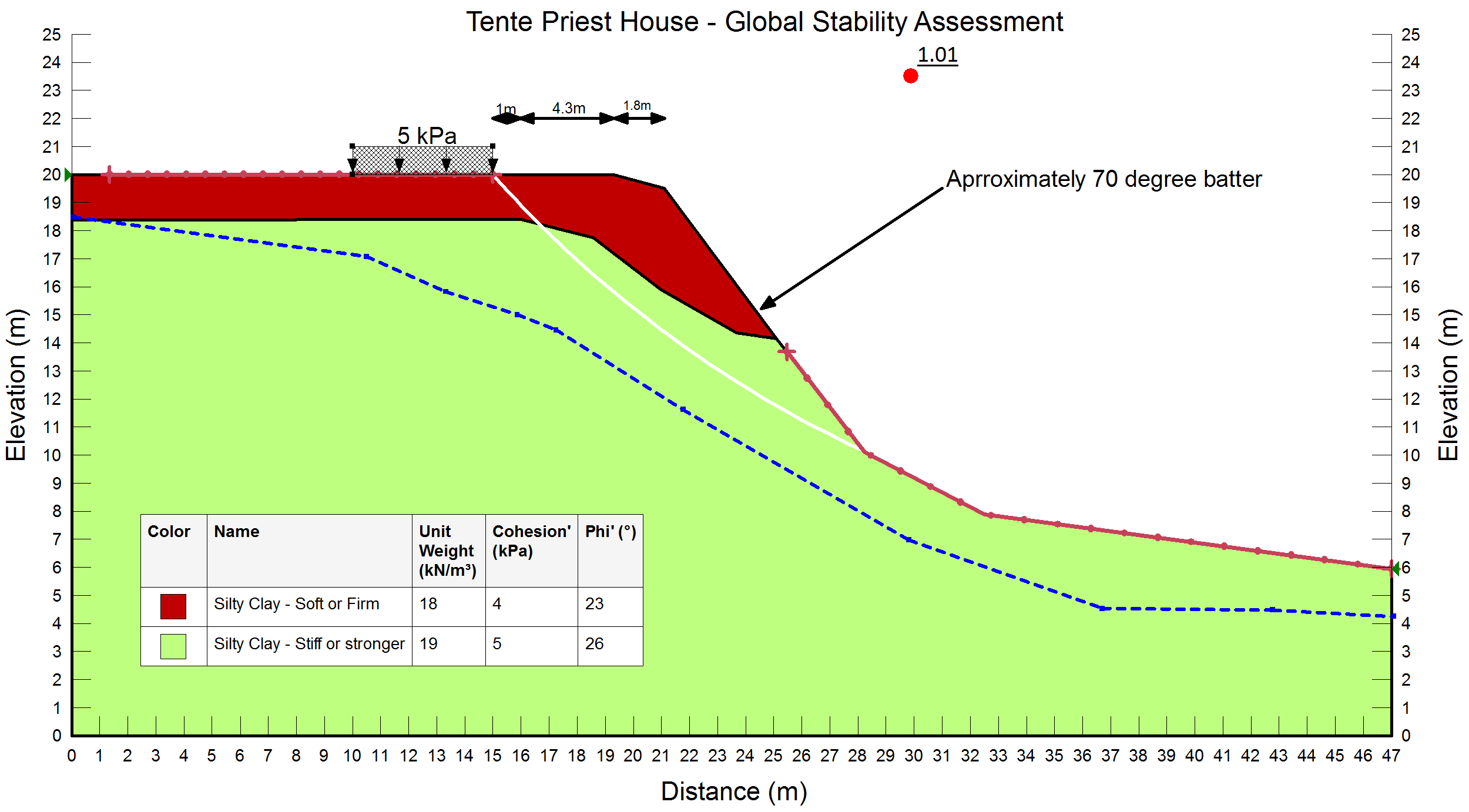 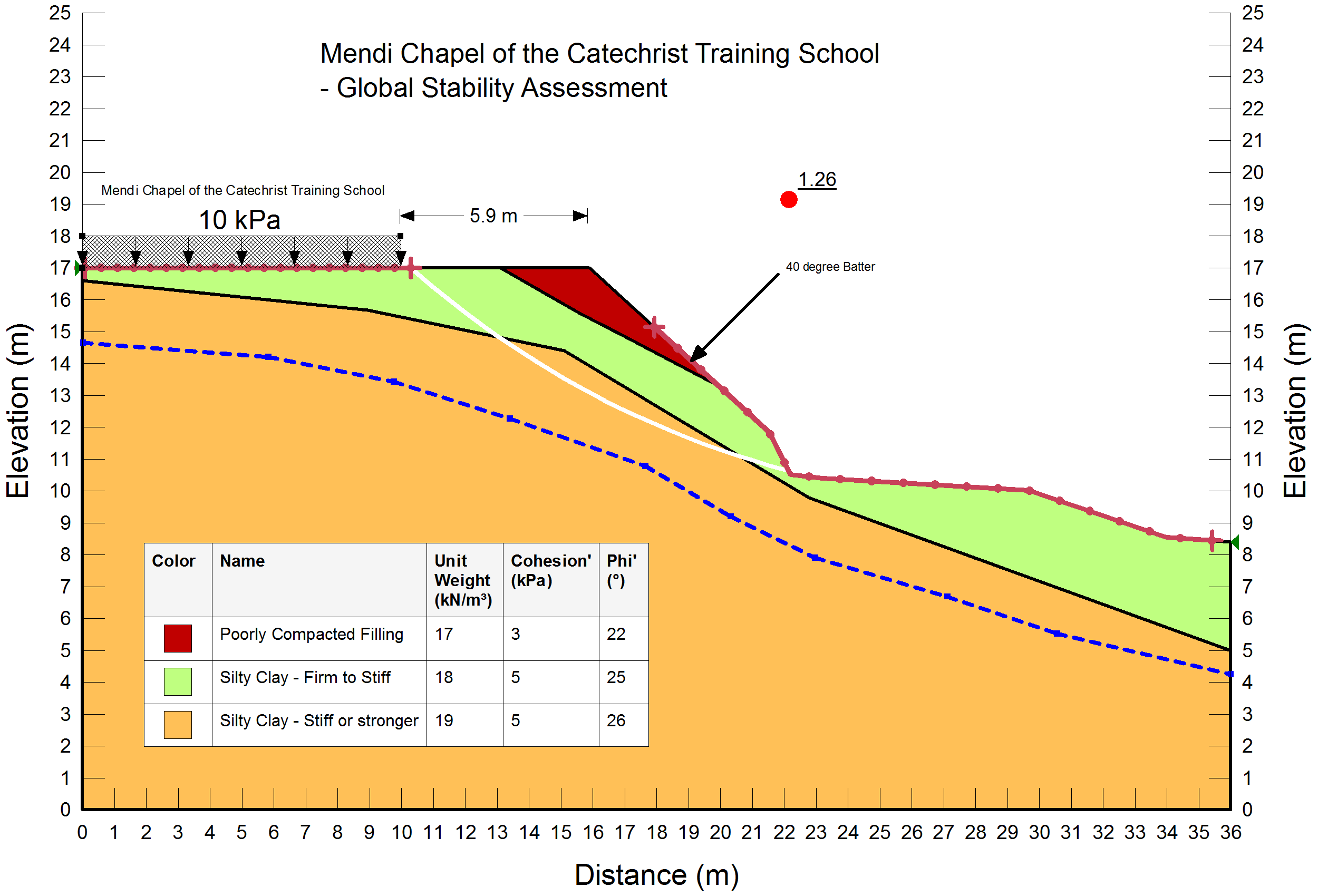 11
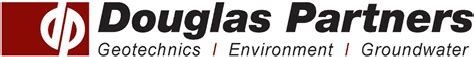 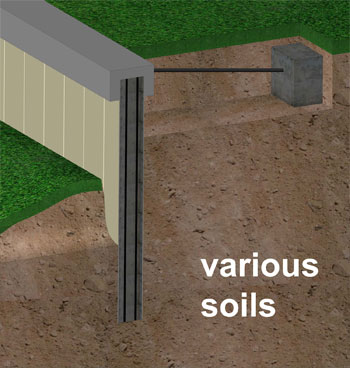 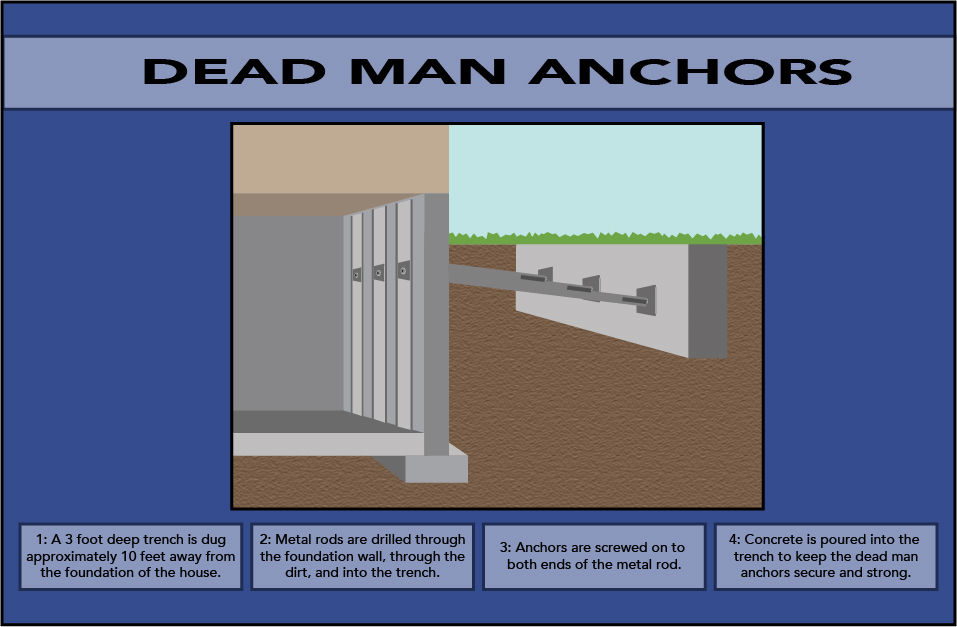 12
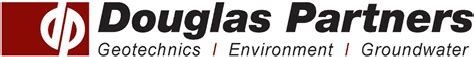 Collaboration
13
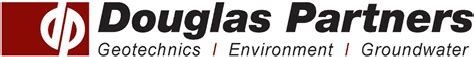 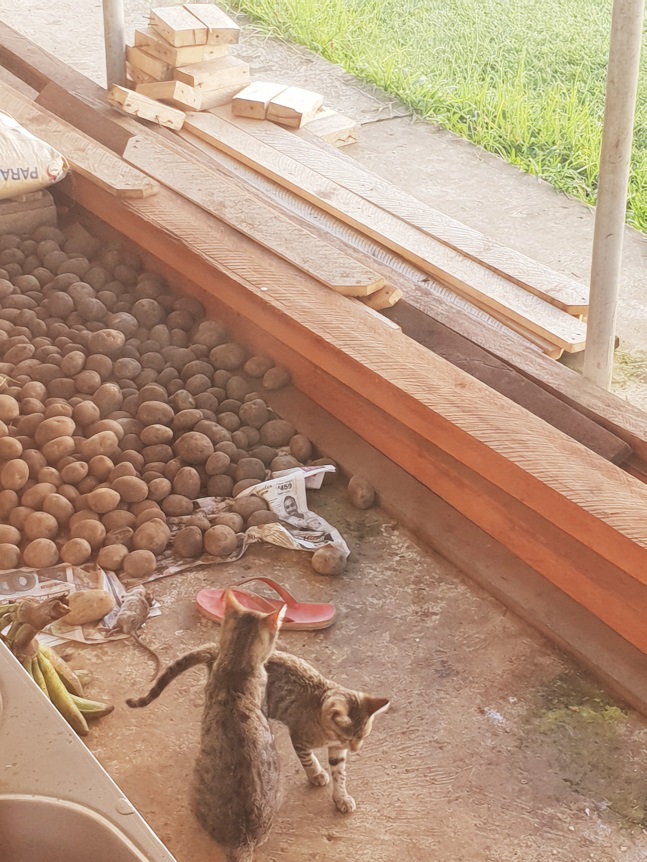 Questions
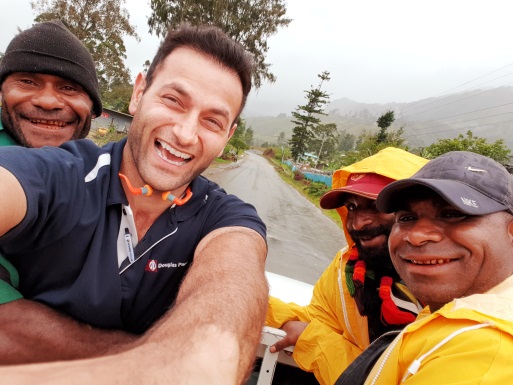 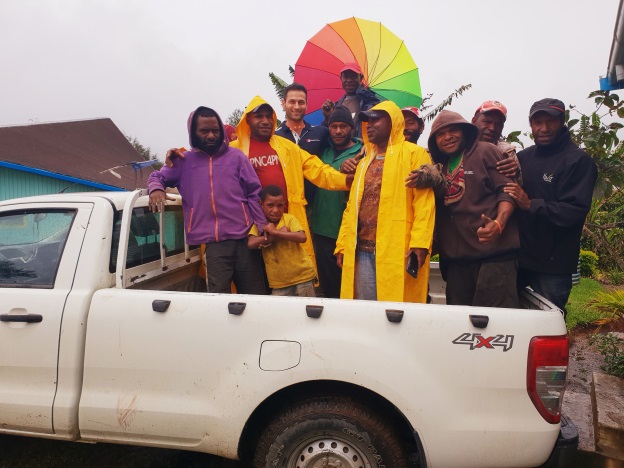 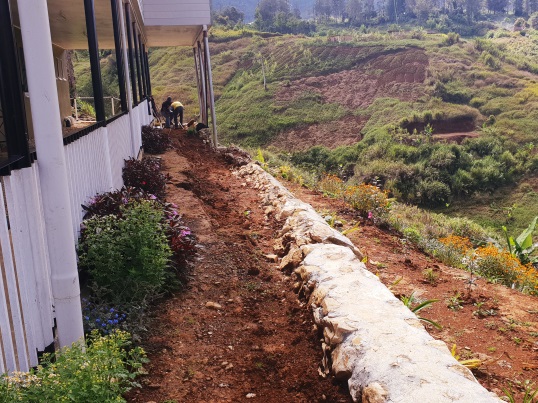 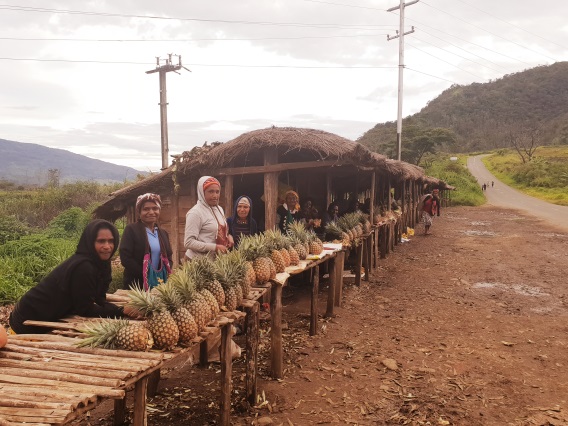 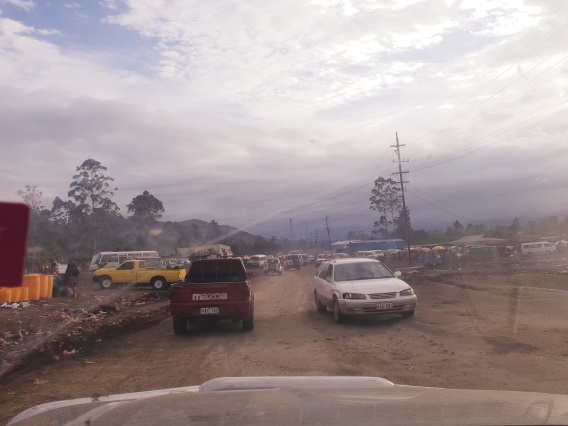 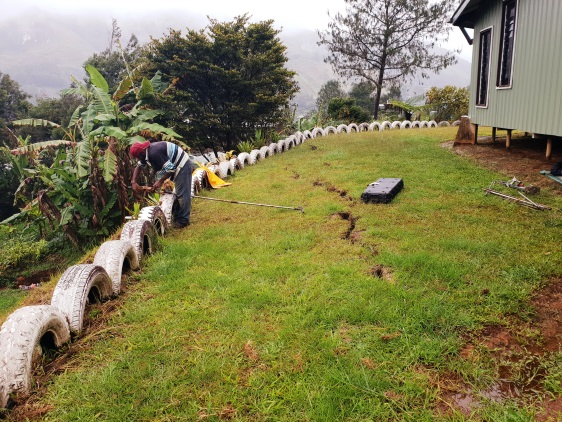 14
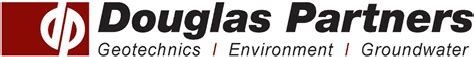